Welcome
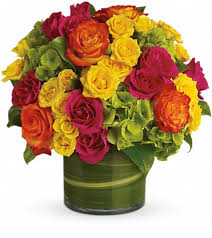 Identity
Lesson  identity
Class: Two
Sub: English
Unit: 29
Lessons: 4-6 
Date: 18-03-2018
Teacher identity
Name: Md. Alamgir Islam 
Title: Assistant teacher 
Schools name: Khorakhai Boishnabpara G P S . 
Parbatipur , Dinajpur.
Learning outcome
1.1.1: Repeat after the teacher simple words and phrases with proper sounds and stress
Lets we watch some pictures
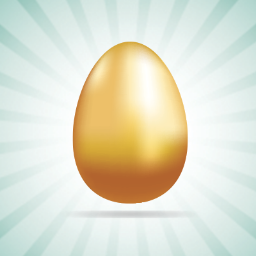 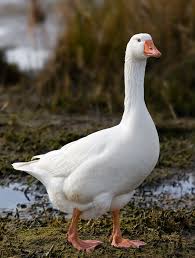 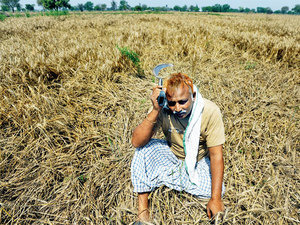 The Golden Goose
New  Words
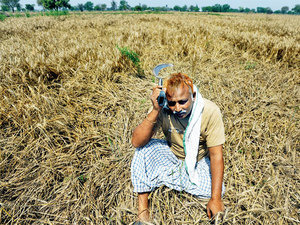 কৃষক
Farmer


Goose


Golden egg


Lay
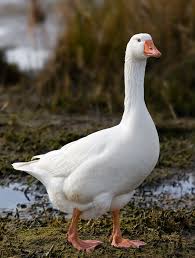 রাজহংসী
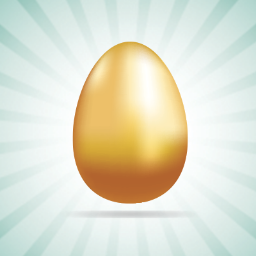 সোনার ডিম
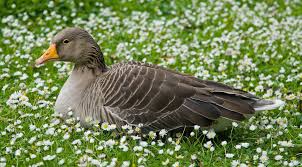 ডিম পাড়া
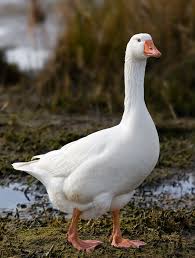 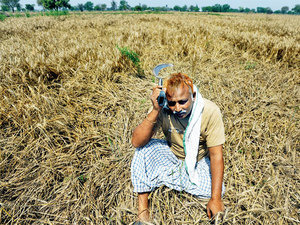 A  poor farmer has a goose.
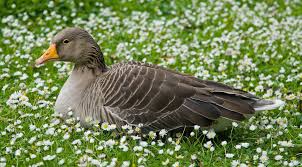 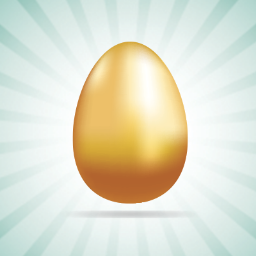 Every day, the goose lays an egg.
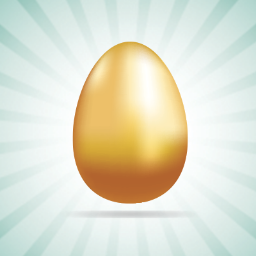 It’s a golden egg.
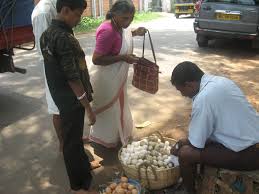 Every day, the farmer sells the egg.
Dear students please open your book at page-59
Pairwork
Say true or false. If false, say the true answer
The farmer sells the egg every day.
The farmer buys eggs every day.
The farmer is rich.
The farmer is poor.
Match the word with the picture
Goose 


Lay


Farmer


Golden egg
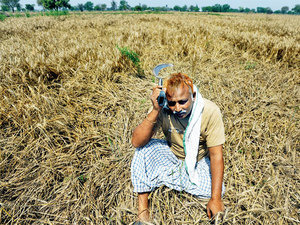 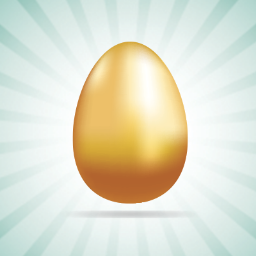 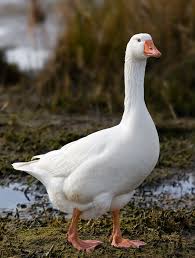 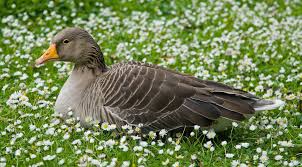 Evaluation
Ask and answer
Who has a goose ?
What dose the farmer sell ?
How was the farmer ?
ooou
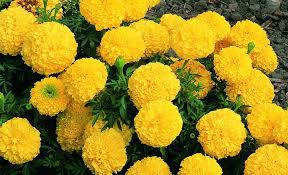 Thank you everybody